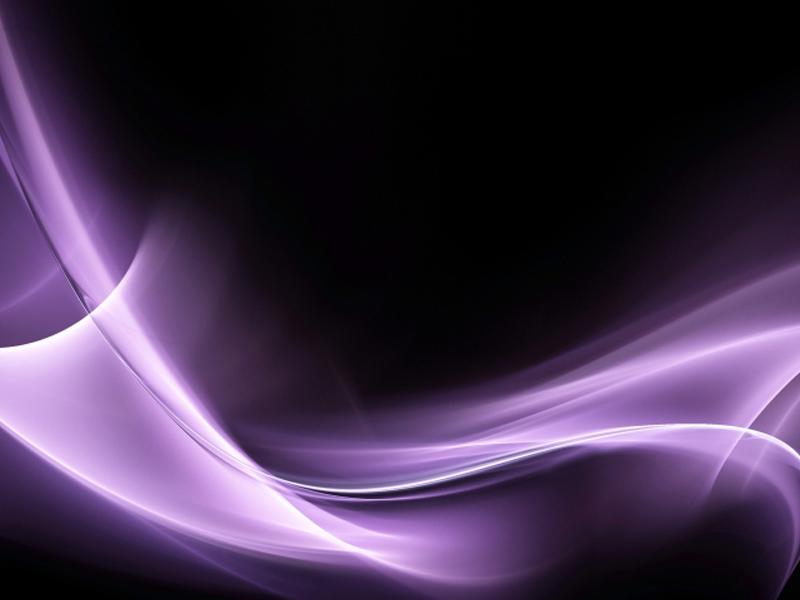 Презентация
На тему:
      «Особенности кровоснабжения области головы и шеи: общая, 
наружная
и внутренняя сонные артерии, их ветви.»
Выполнил: Ординатор 1 года
Федотов Иван Андреевич
Красноярск 2019
Головной мозг снабжается двумя парными магистральными артериями головы -  внутренними сонными и позвоночными.  2/3 крови поставляют в мозг внутренние сонные артерии и одну треть позвоночные. Первые образуют каротидную систему, вторые – вертебрально базилярную. Внутренние сонные артерии являются ветвями общей сонной артерии.
От выпуклой поверхности дуги аорты       отходят три крупных сосуда: 
плечеголовной ствол, левая общая сонная артерия, левая подключичная  артерия.
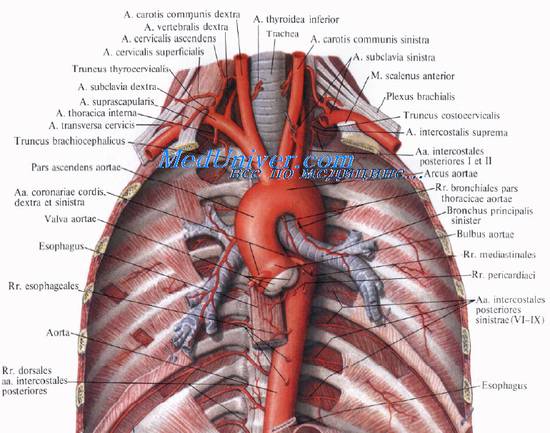 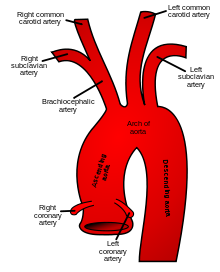 Общая сонная артерия (a. carotiscommunis) отходит справа от 
плечеголовного ствола, слева - от дуги аорты. 
Обе артерии направляются вверх по сторонам
 от дыхательного горла и пищевода
 и на уровне верхнего края щитовидного хряща 
делятся на внутреннюю и наружную сонные артерии.
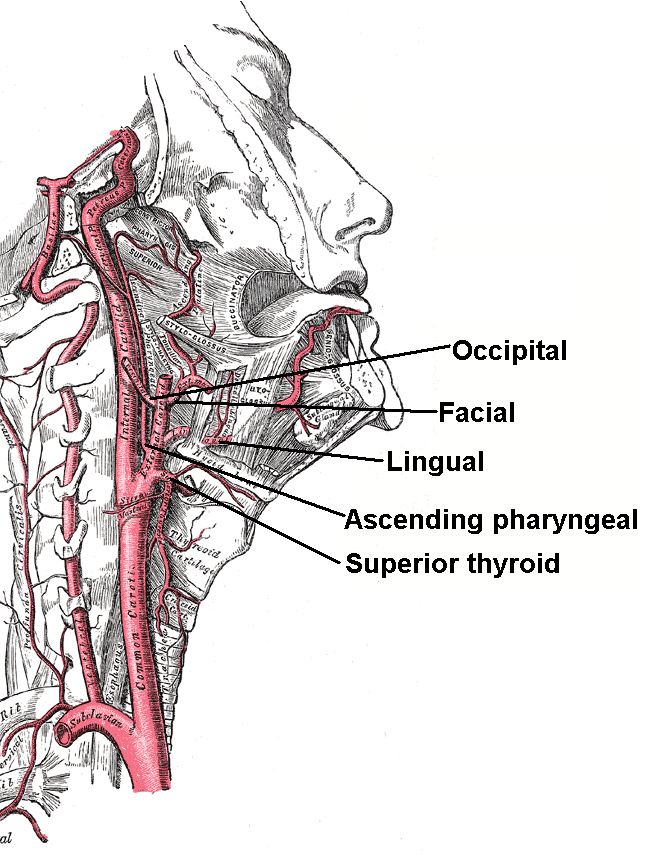 Наружная сонная артерия
 (a. carotisexterna) снабжает кровью наружные отделы головы и шеи. По ходу наружной сонной артерии от неё отходят следующие передние ветви: верхняя щитовидная артерия к щитовидной железе и гортани; язычная артерия к языку и подъязычной слюнной железе.
Внутренняя сонная артерия (a. carotisinterna) 
поднимается к основанию черепа и через сонный канал проникает в полость черепа, где лежит сбоку от турецкого седла. 
От неё отходит глазная           артерия, 
которая вместе со зрительным нервом проходит в глазницу 
и кровоснабжает её содержимое, 
а также твёрдую мозговую оболочку 
и слизистую оболочку носа, анастомозирует с ветвями лицевой артерии.
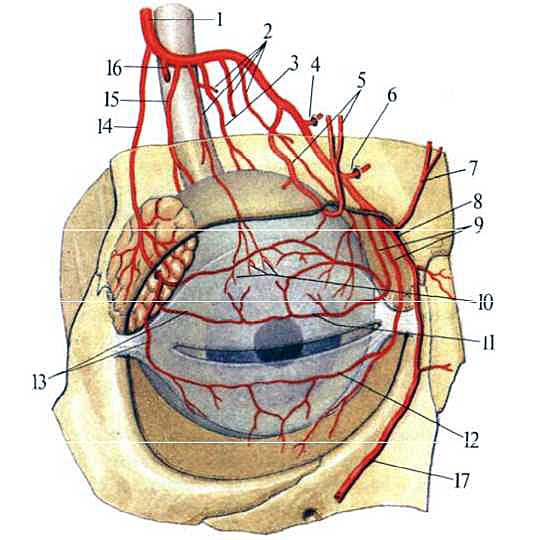 На основании мозга правая и левая внутренние сонные артерии, соединяясь с задними мозговыми артериями (из базилярной артерии), при помощи задних соединительных артерий образуют замкнутое артериальное кольцо (виллизиев круг).
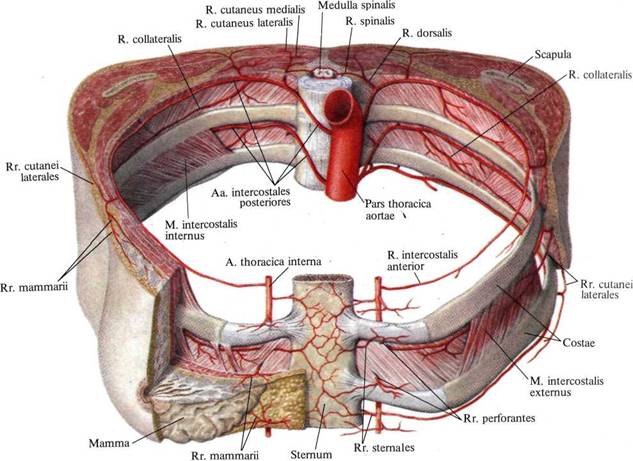 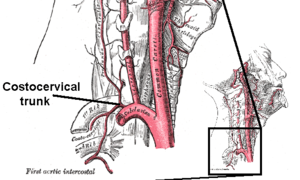 Подключичная артерия (a.subclavia) справа отходит от плечеголовного ствола, слева - от дуги аорты, поднимается на шею и проходит в борозде I ребра, проходя в межлестничном промежутке вместе со стволами плечевого                            сплетения.
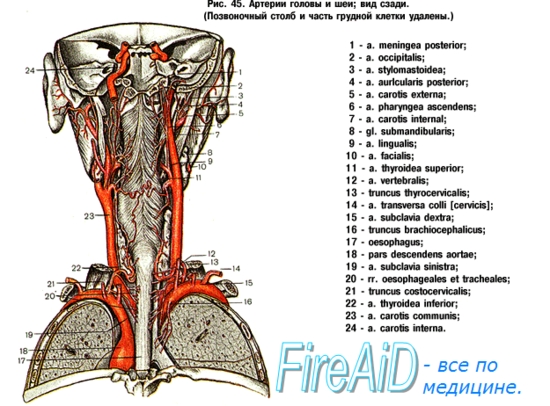 Топография 
артерий 
головного 
мозга и шеи
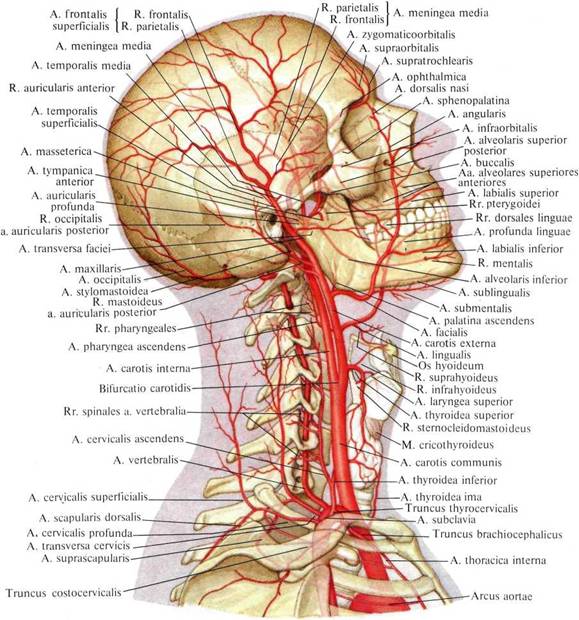 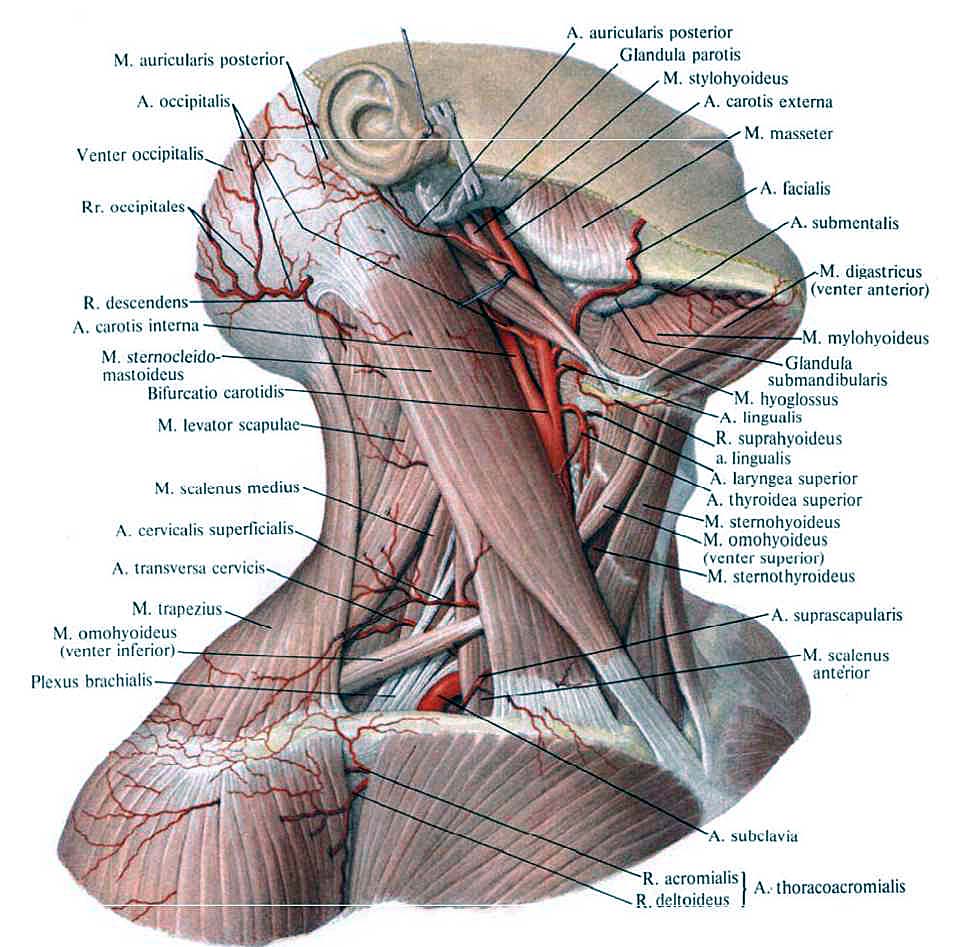 Компьютерная
томография
артерий
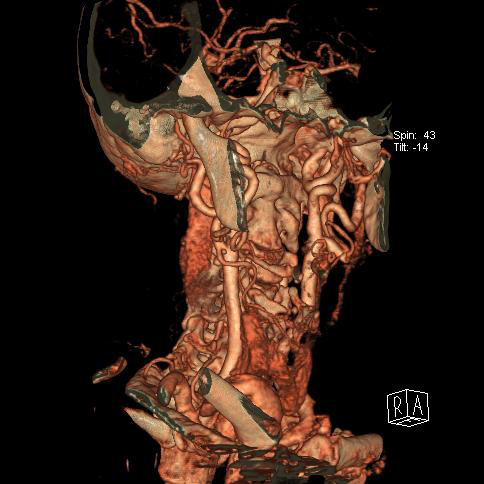 Магнитно-резонансная
томография 
сосудов шеи
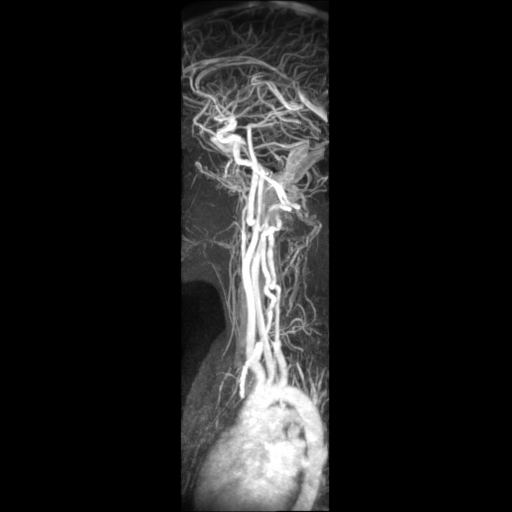 УЗИ 
сонной 
артерии
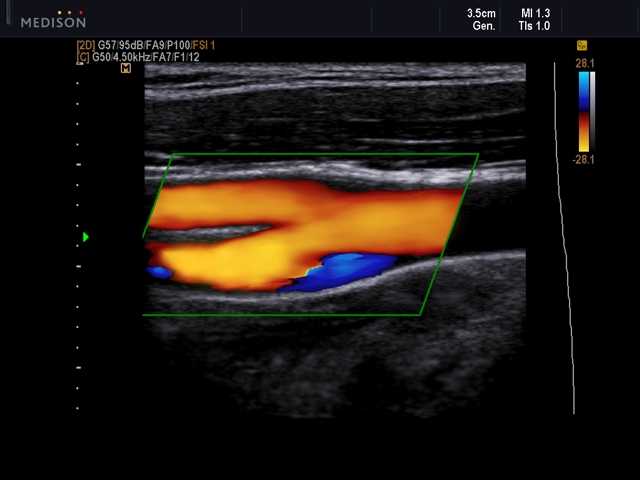 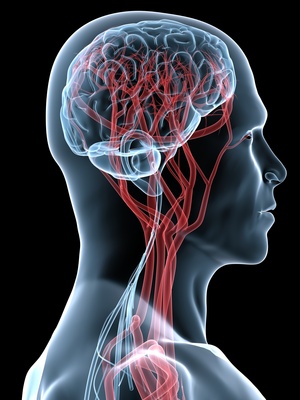 Спасибо за внимание!